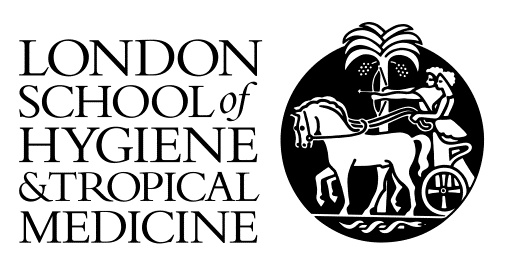 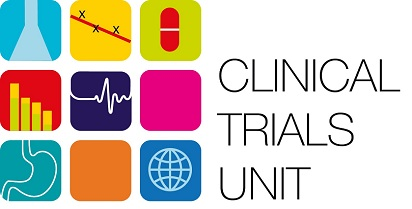 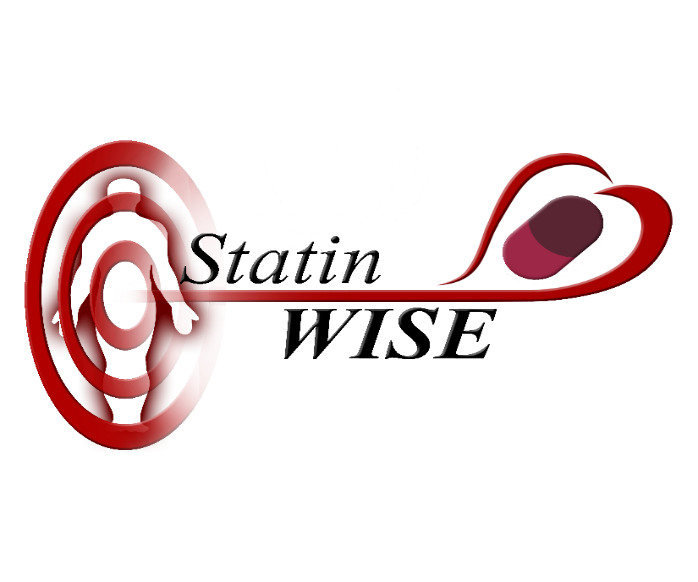 A series of randomised controlled N-of 1 trials in patients who have discontinued or are considering discontinuing statin use due to muscle-related symptoms to assess if atorvastatin treatment causes more muscle symptoms than placebo
WHAT TO DO IF A PATIENT DEVELOPS AN UNEXPECTED PROBLEM?





Trial protocol code: ISRCTN30952488
Version 1, 17 November 2016
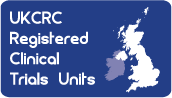 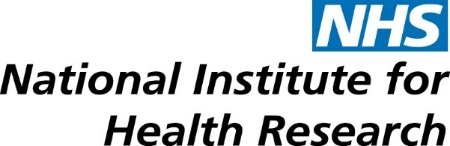 If a patient develops 
an unexpected problem
If you have concerns about a participant in the trial, you should first contact the Principal Investigator or his/her delegate at your site

Advice about the trial (not clinical care) is available from the StatinWISE Trial team at the CTU during office hours: 
Tel +44(0)20 7299 4684
Fax +44(0)20 7299 4663
Email: statinwise@Lshtm.ac.uk
What should be reported as AE or SAE in the StatinWISE trial?
Adverse Event (AE)
Any untoward medical occurrence not listed in the Atorvastatin 20mg SmPC (appendix 8 of protocol) affecting the trial participant during the course if a clinical trial
Serious Adverse Event (SAE) is an AE which at any dose:
Results in death
Is life-threatening
Requires inpatient hospitalisation or prolongation of existing hospitalisation; or
Results in persistent or significant disability/incapacity
Is a congenital anomaly/birth defect
For further information see presentation titled 
‘Adverse Event reporting and completing the report form’
Reporting an AE or SAE
For each adverse event, an Adverse Event Report form must be completed (available in Section 7 of the Investigator Site file)
This can be completed directly onto the StatinWISE online database
For further information see presentation titled ‘Adverse Event reporting and completing the report form’
During the Baseline visit, as soon as a patient is randomised, s/he should be given an ALERT CARD which contains information on who to contact if they develop any problems
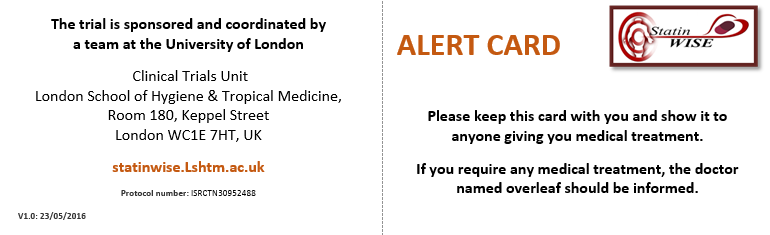 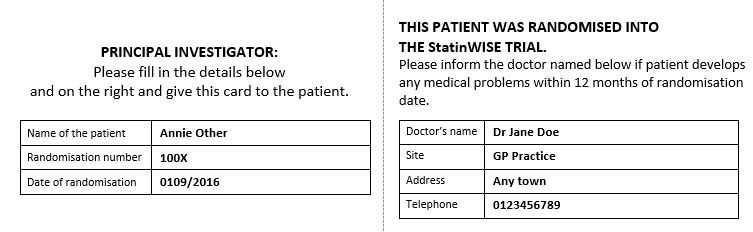 Unblinding the treatment allocation
In general there should be no need to unblind the allocated treatment. 
If some contraindication to statins develops after randomisation, the trial treatment can be stopped and all usual standard care given. 
Unblinding should be done only in those rare cases when clinical management depends on knowing what the patient received.  
For urgent unblinding, a 24-hour telephone service is available: 0044 7768 707500
The caller will be told whether the patient received atorvastatin or placebo by email or fax; this is to ensure that the CTU staff remain blind to the study treatment
Unblinding the treatment allocation
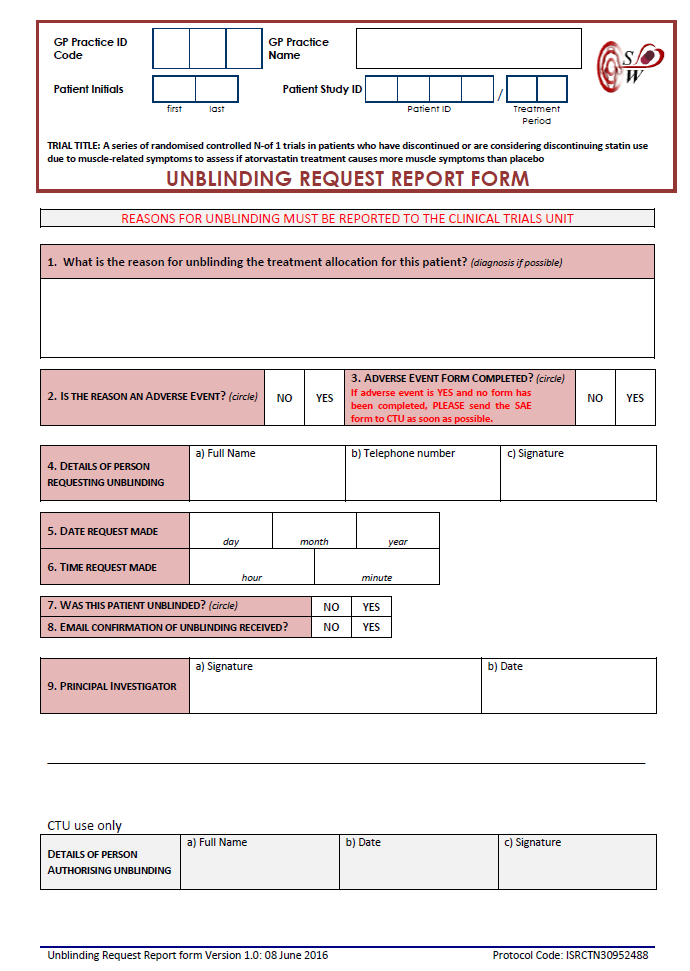 An Unblinding Request Report form must be completed by the person who requested the unblinding
CTU will send you a blank form immediately a request for unblinding has been granted
If necessary, an Adverse Event Report must be completed
For further information see presentation titled ‘Adverse Event reporting and completing the report form’
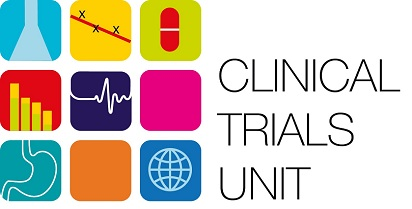 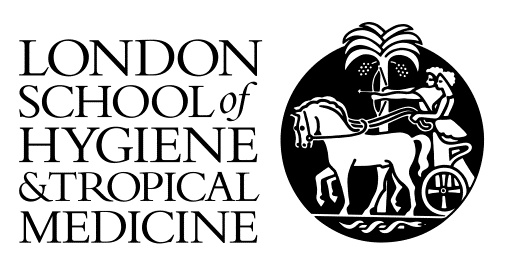 CONTACT US
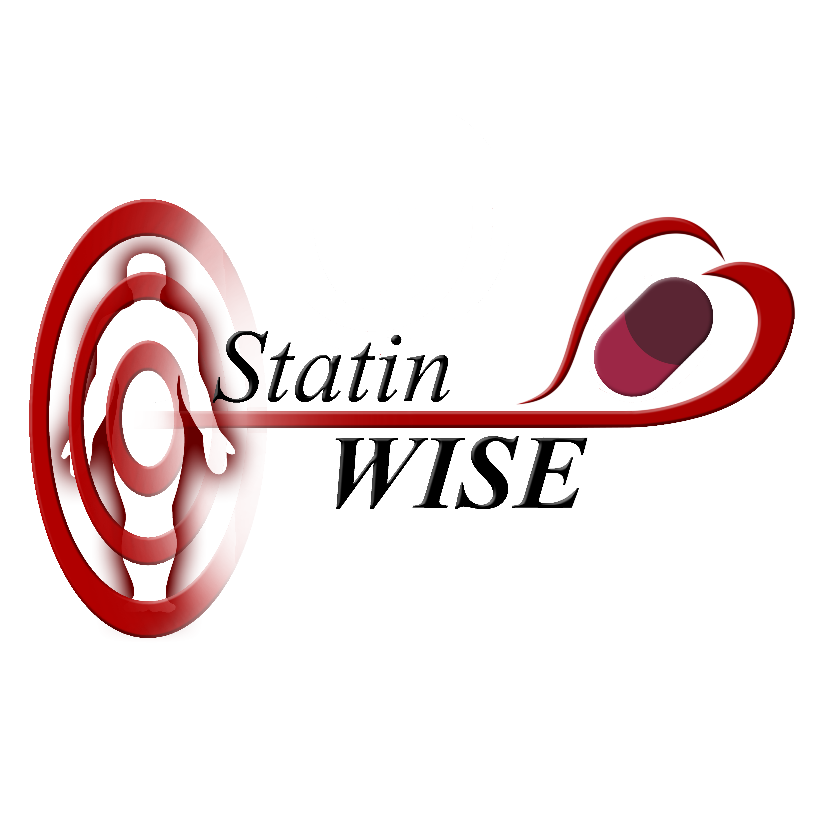 London School of Hygiene & Tropical Medicine
Room 180, Keppel Street, London WC1E 7HT

Tel +44(0)20 7299 4684
Fax +44(0)20 7299 4663
Email: statinwise@Lshtm.ac.uk
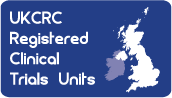 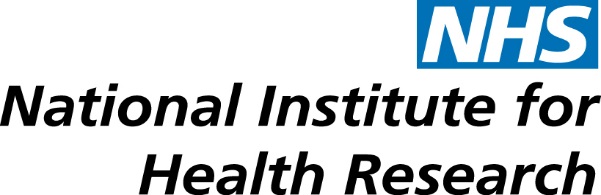